Открытия 20 века.
Учитель : О.В. Михеева
Вступление.
В 20 веке  изобреталось много  различной техники!
Щас я расскажу всё более подробно!
Первые стиральные машины.
В 1907 году была изобретена стиральная машина   Алва Фишером.
Ну конечно наша стиральная машина 21 века отличается от 1 машины.
Стиральная машина 21 века.
Стиральная машина 20 века.
Первая кукла Barbie.
В 1958 году была изобретена Кукла Барби – Руд Хандлер, в США .
Как поменялась Барби
Первая Барби 20 века.
Барби 21 века.
Первые скрепки для бумаги.
В 1900 году были изобретены Скрепки для бумаг – Иоханном Ваалером, В Норвегии.
Ну, одни скрепки не отличаются!
Скрепки 21 века.
Скрепки 20 века.
Делаем вывод!
Много изобрели всего да всякого в 20 веке! Но самое интересное (на мой вкус) я выбрала для вас! Надеюсь вам это было интересно и полезно! =3
Только, рюмка водки на столе!
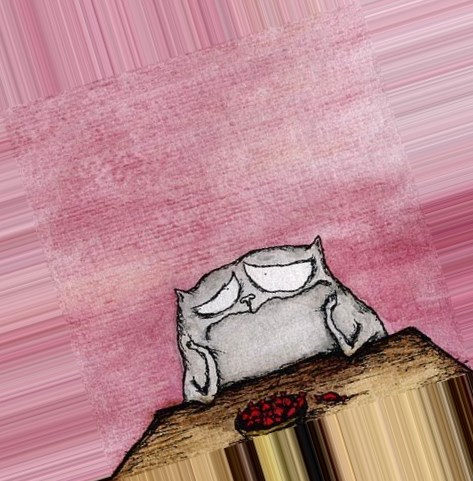 Спасибо за внимание!